LGS BİLGİLENDİRME SUNUMU2021
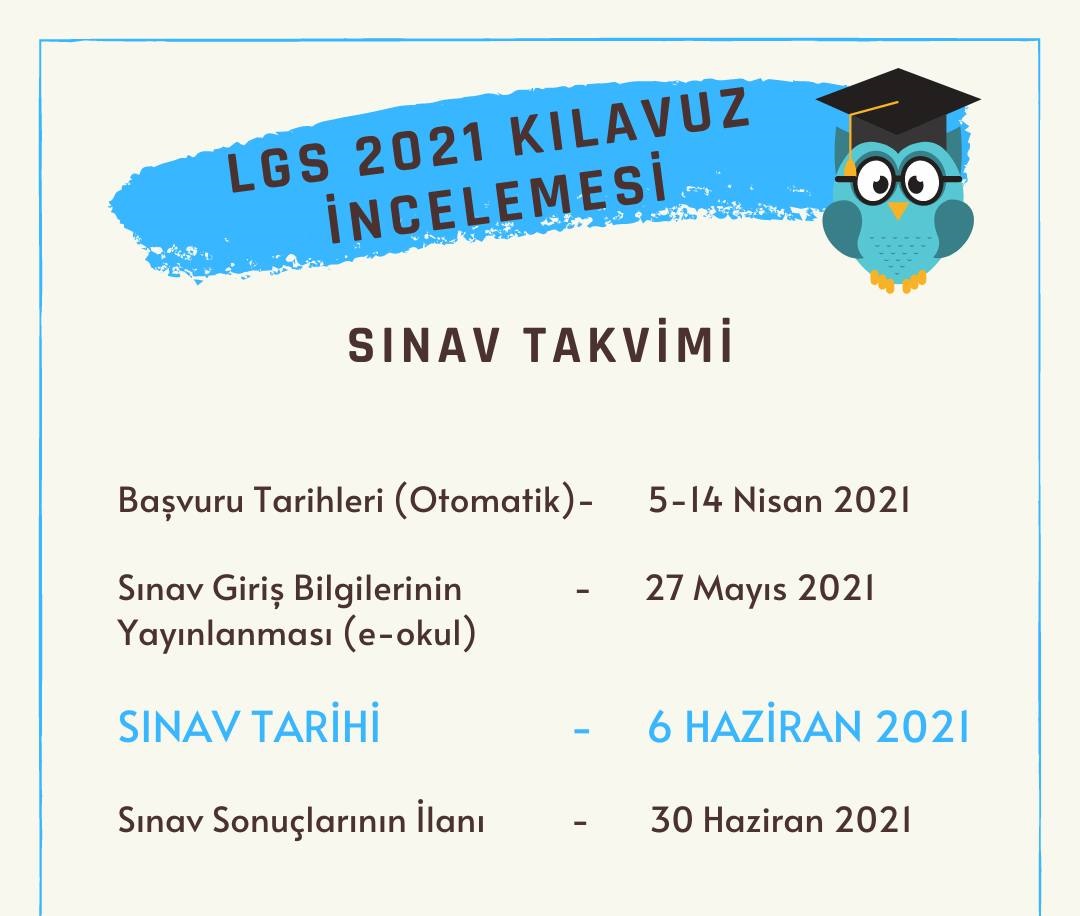 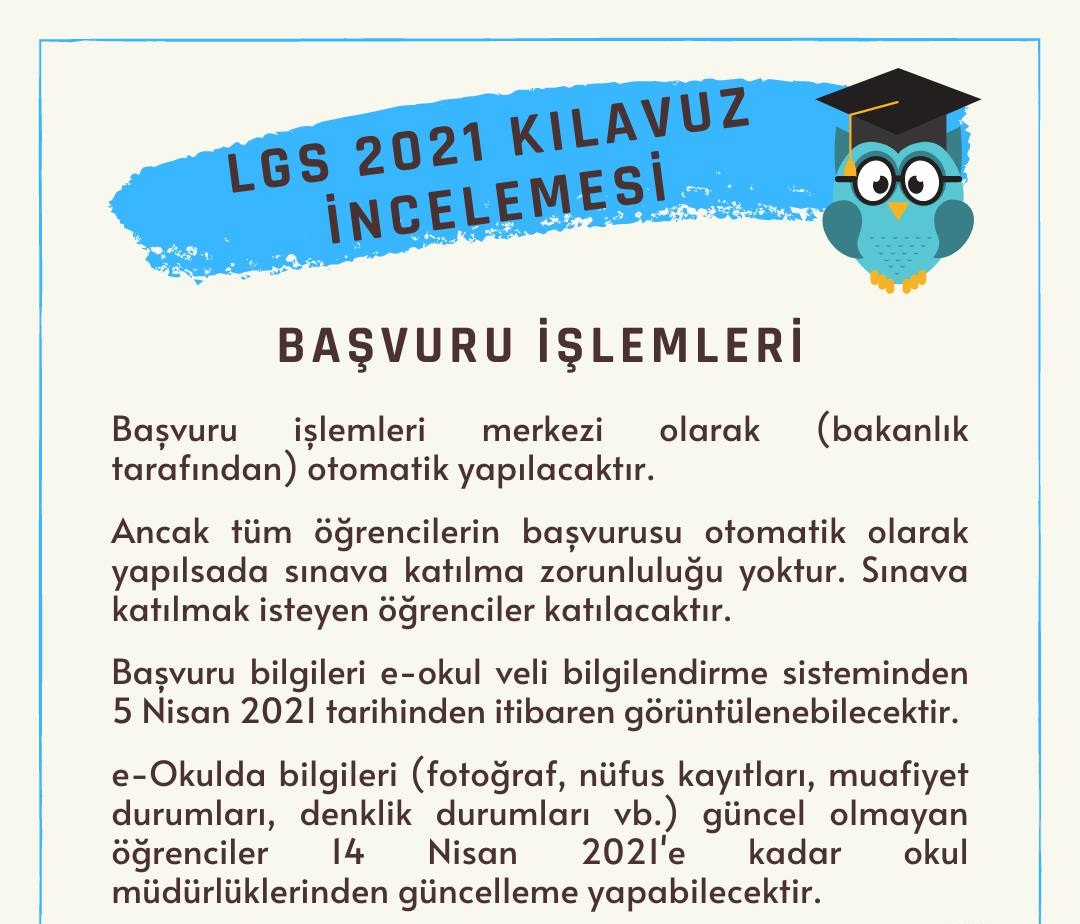 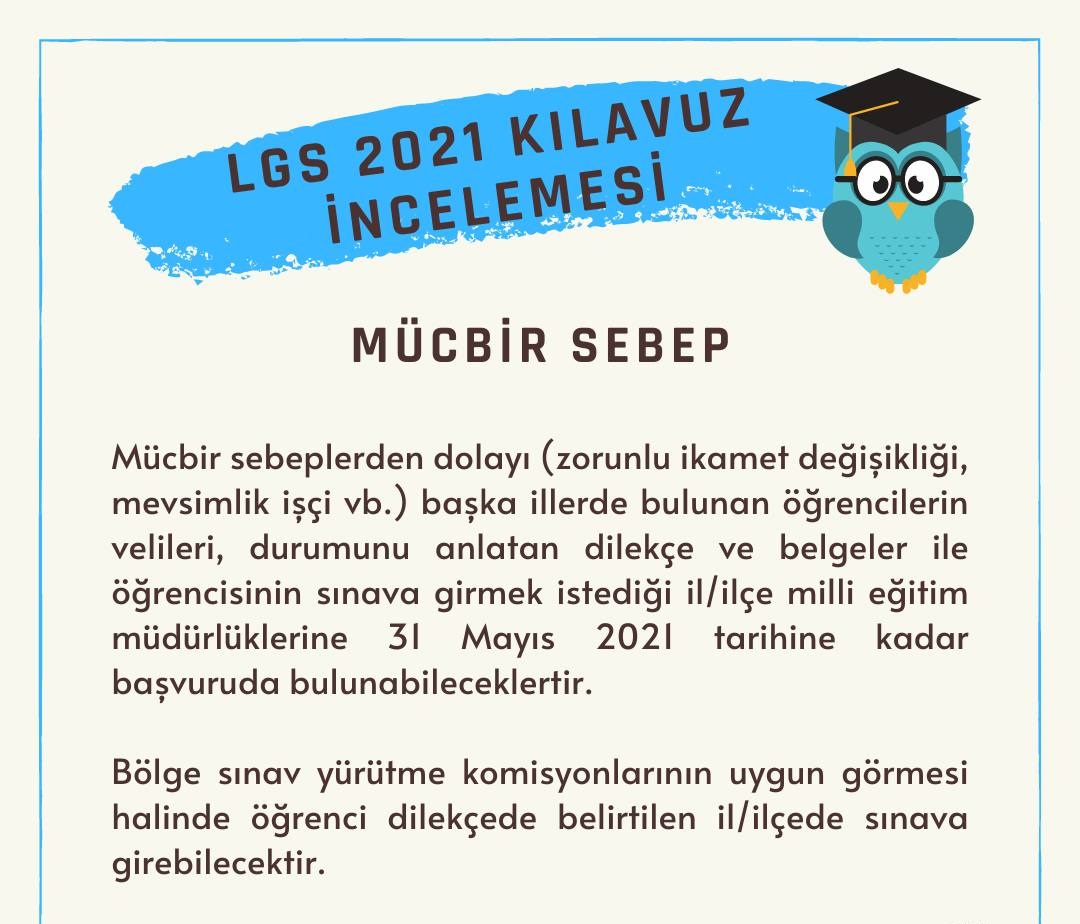 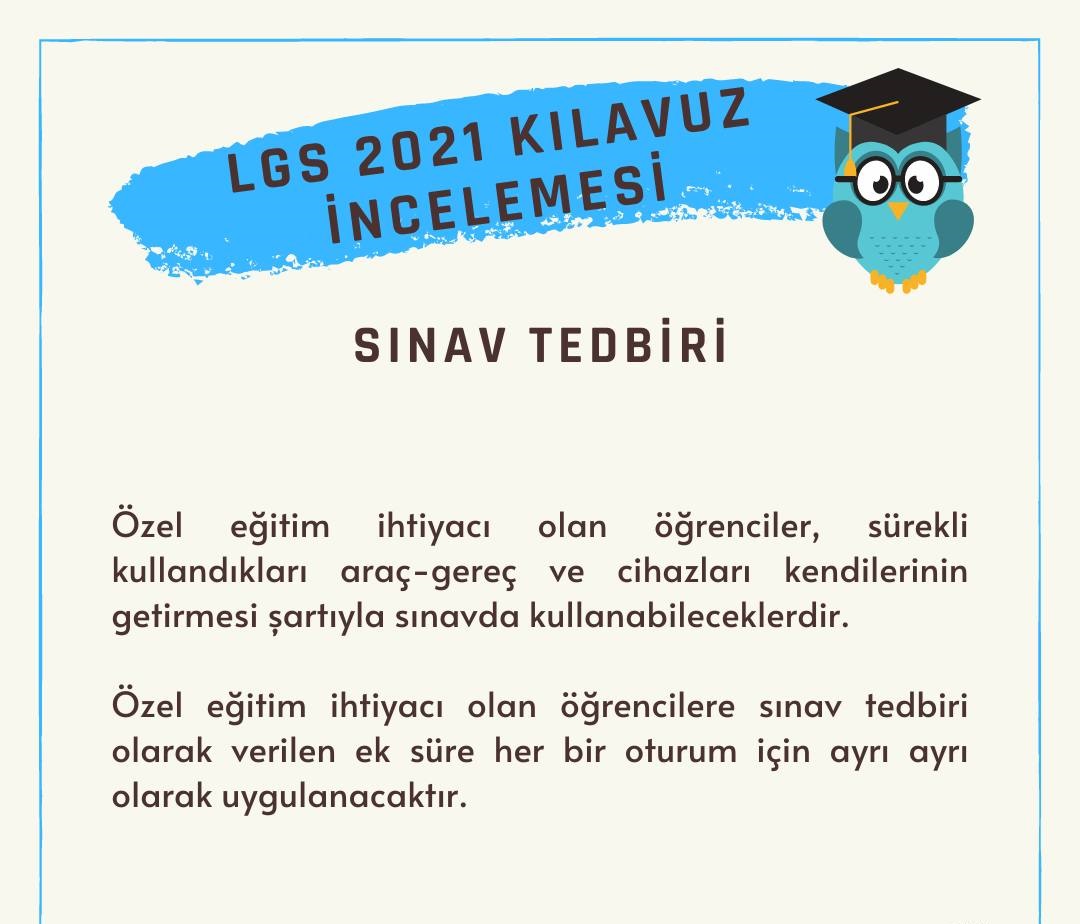 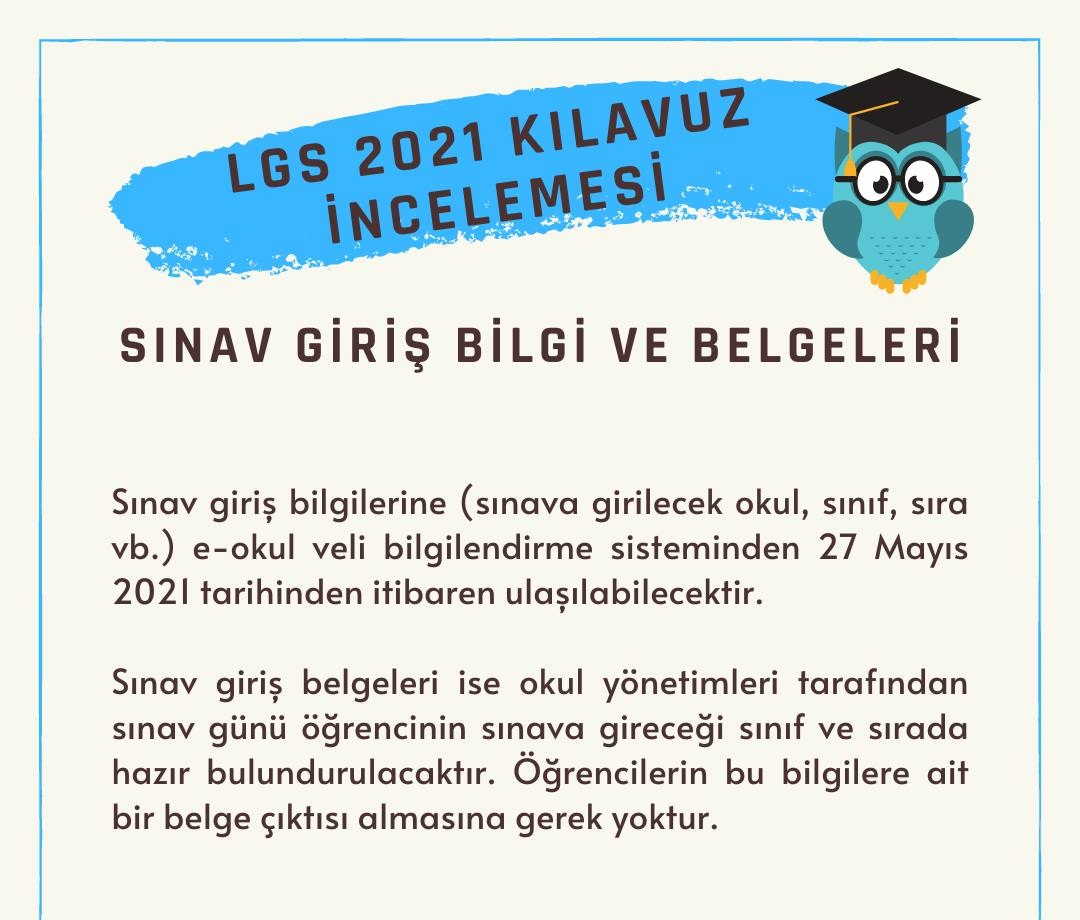 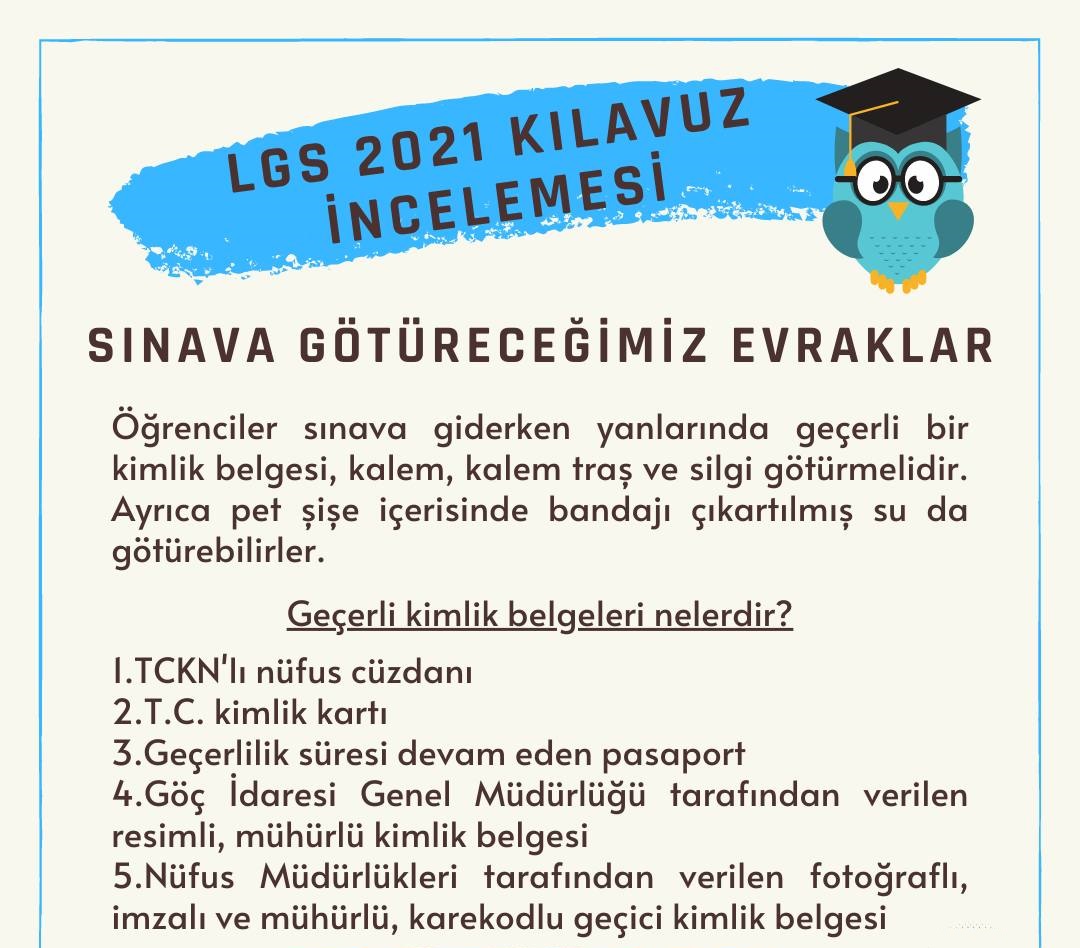 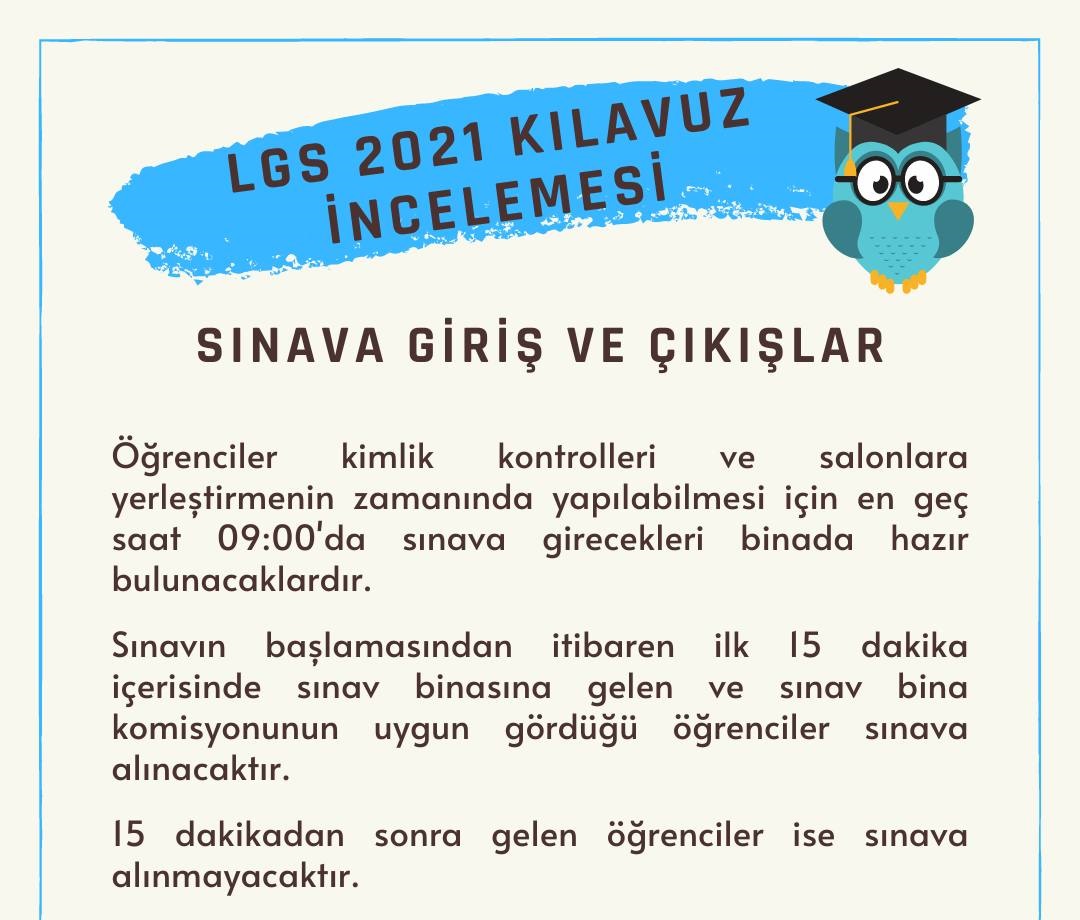 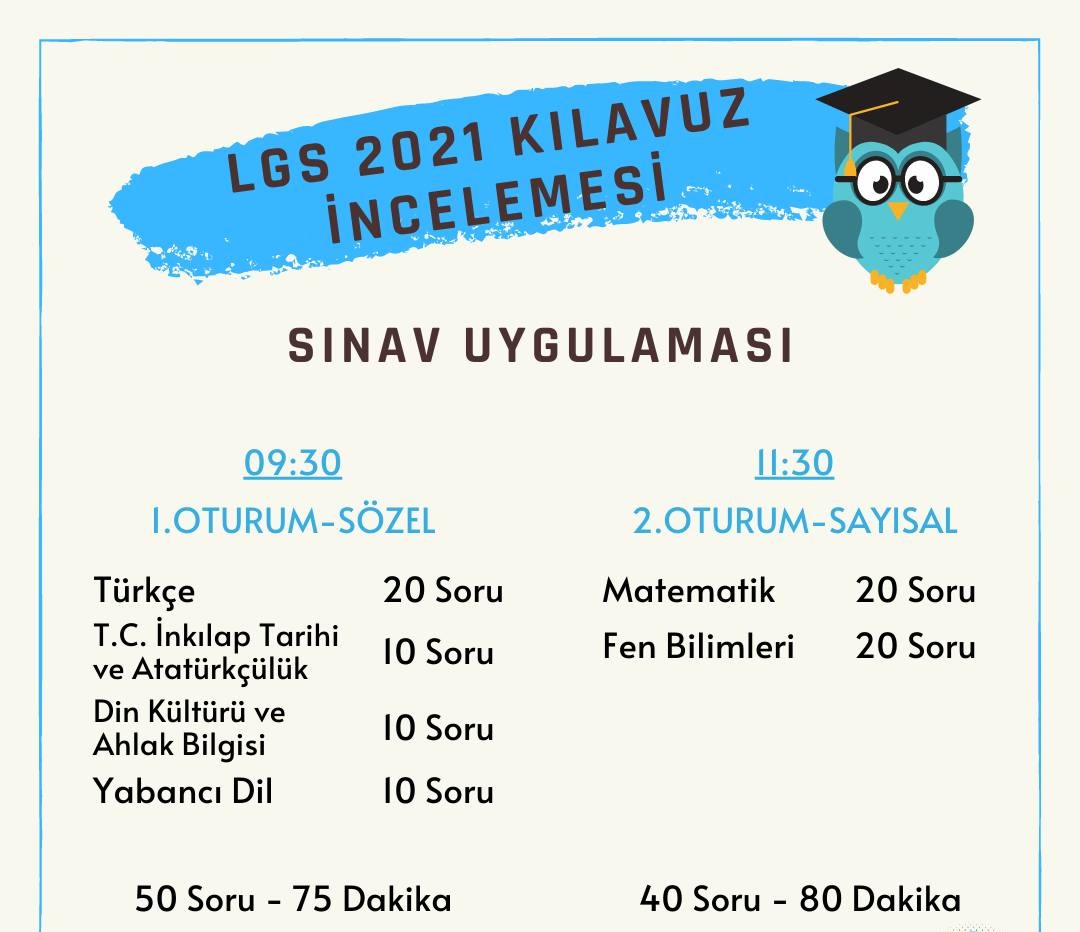 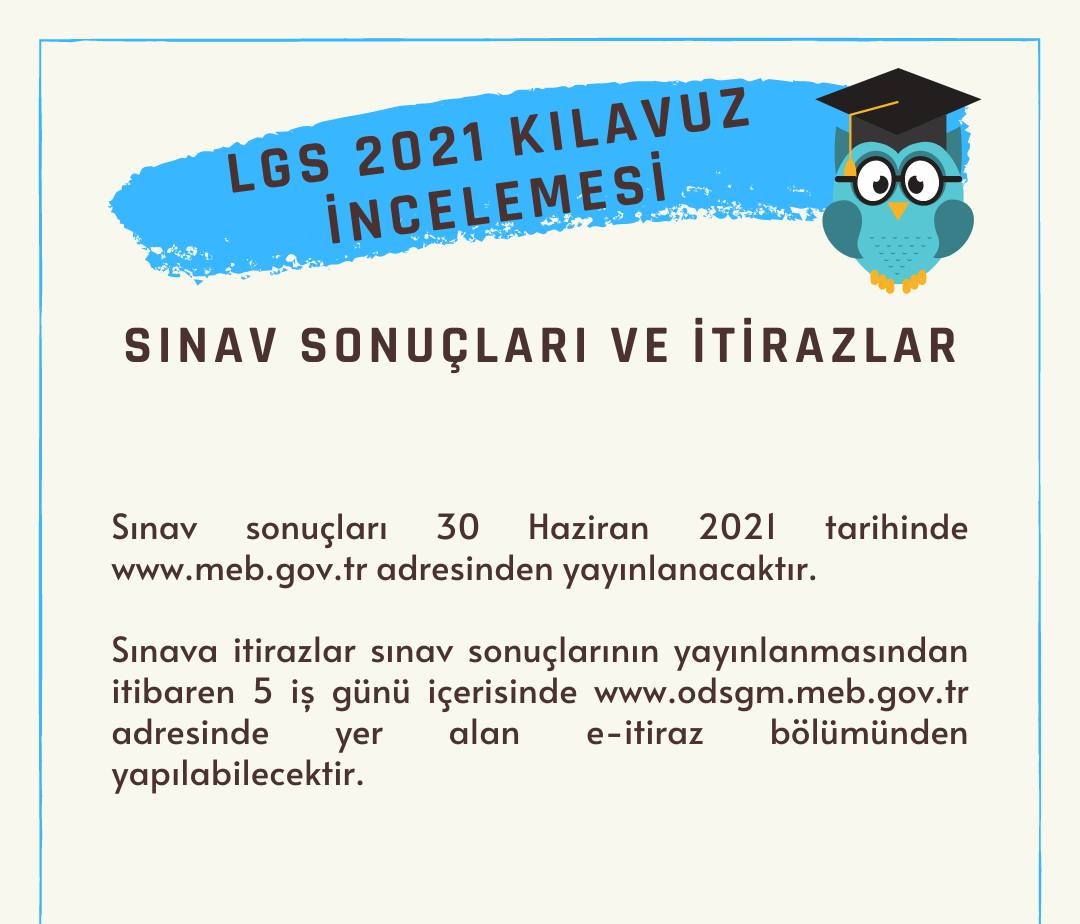